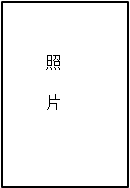 讲者介绍

请以第三人称角度，填写简介内容。
介绍内容主要是用于网站日程显示及会议期间主持人介绍讲者时使用。
每人限定一张幻灯。字体、字号同本模板。

内容填写要求：
1.工作单位及职务职称等基本信息   
2.主要研究领域或方向  
3.主要学术成就
XXX教授